Der Baum
Katerina Krepak
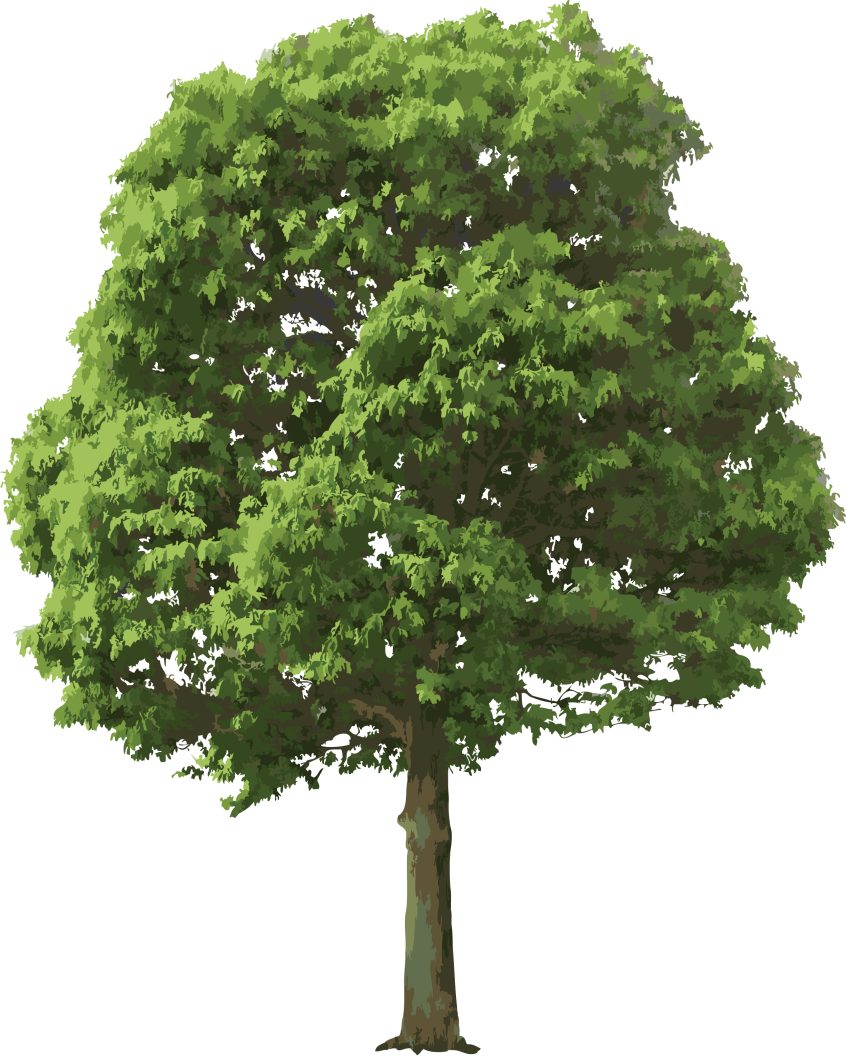 Ein Baum ist ein Holzgewächst mit einfachem Stamm und einer Krone aus beblätterten Zweigen.
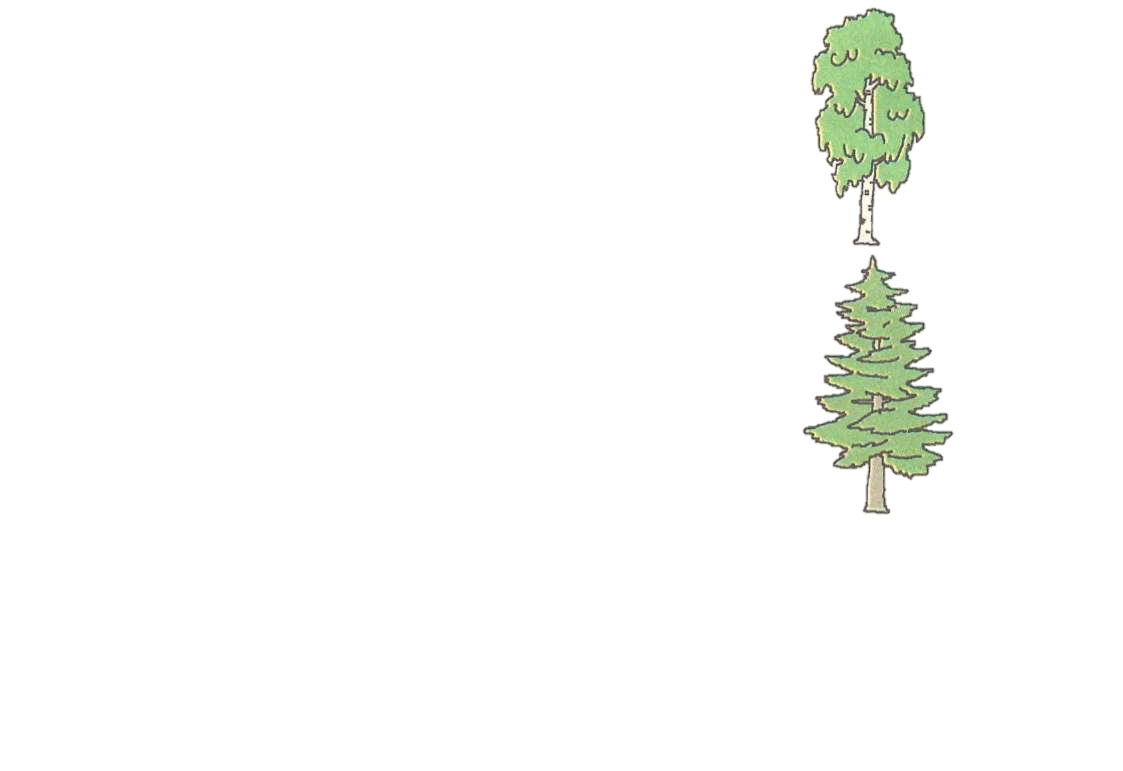 Man unterscheidet Laub- und Nadelbäume.
Laubbäume sind: die Birke, die Buche, die Eiche, die Kastanie, die Linde.
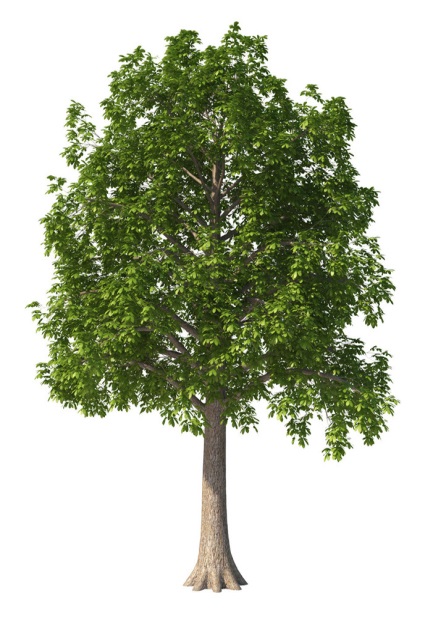 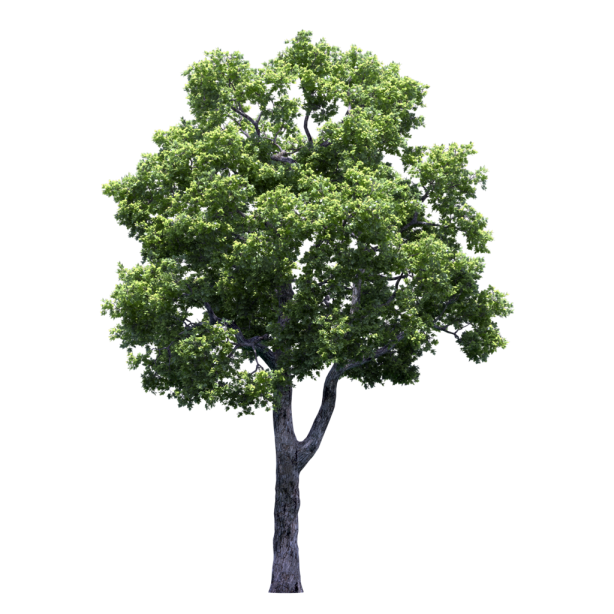 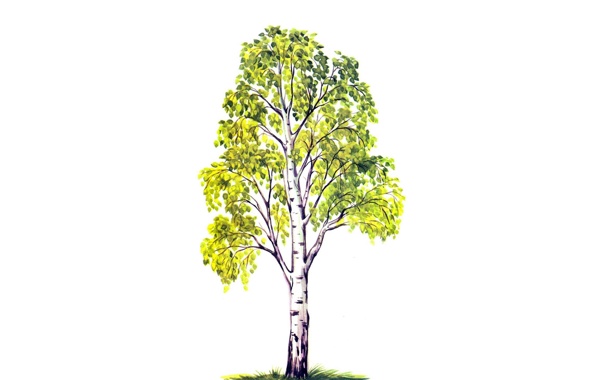 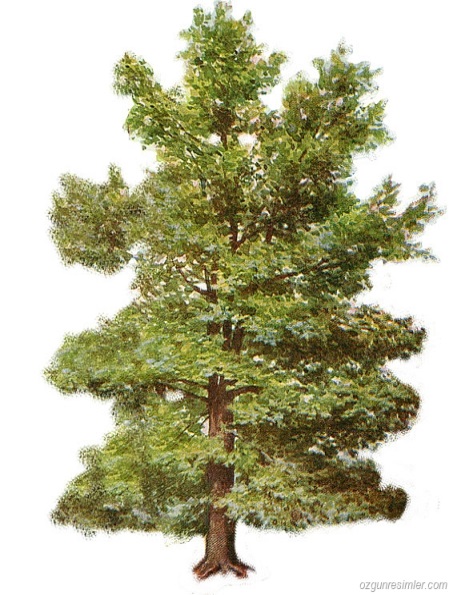 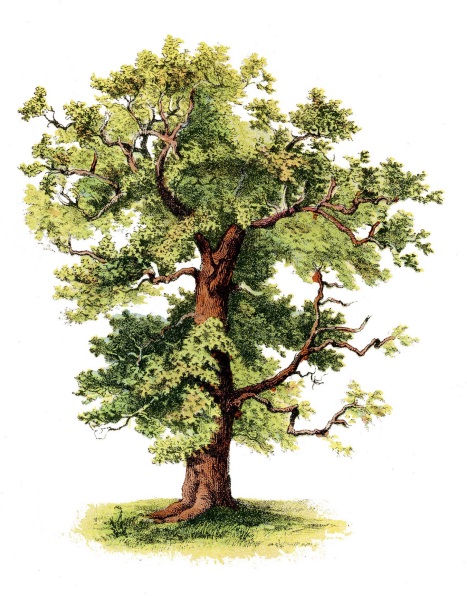 Nadelbäume sind: die Fichte, die Kiefer, die Tanne.
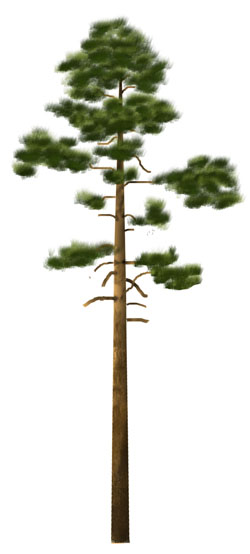 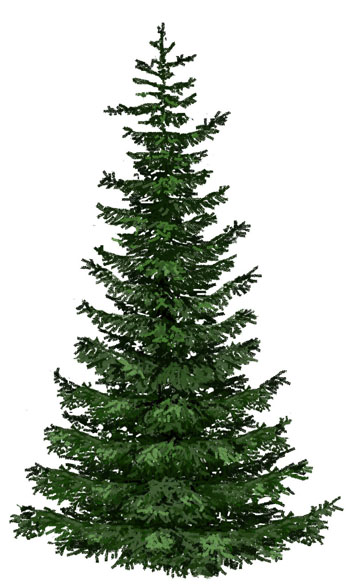 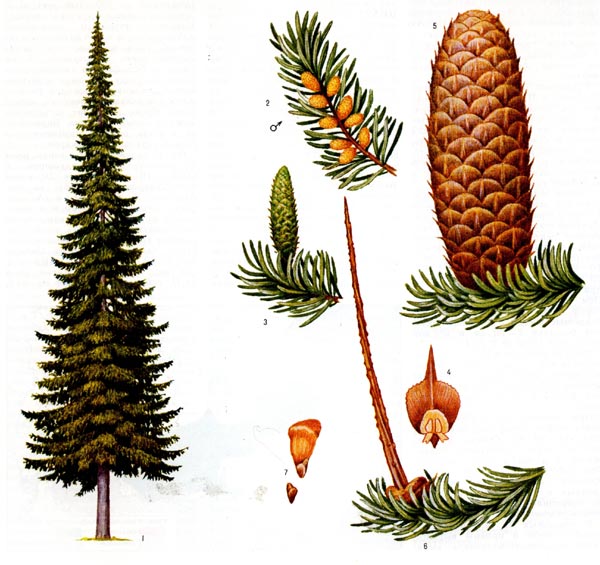 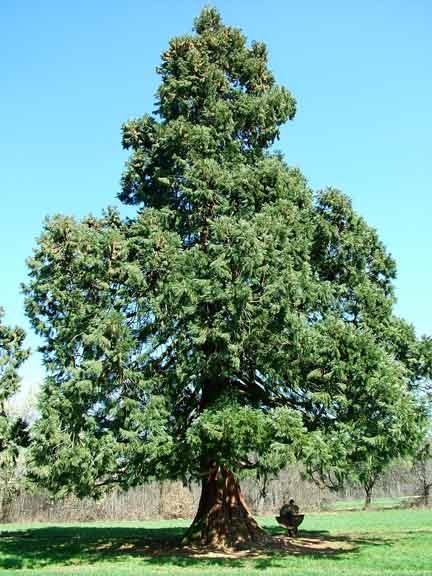 Die höchsten Bäume sind der kalifornische Mammutbaum und der australische Eukaliptusbaum.
Eukaliptusbäume werden bis zu 155 m hoch und bis zu 5000 Jahre alt.
Bäume sind wirklich unsere Freunde. Sie säubern die Luft und dämpfen die Straßengeräuschte.
Im Sommer freuen wir uns, wenn sie Schatten spenden.
So verhindern sie auch, dass sich Häuserwände zu stark aufheizen.
Unter Bäumen können wir spielen und träumen.
Bäume sind wichtige Lebensräume für viele Vögel und Insekten.
Wenn der Wind heult, bieten sie ihnen Schutz und Unterschlupf.
Im Frühjahr leuchten die Blüten vieler Bäume in zarten Farben.
Um die Bäume wachsen viele Sträucher und Kräuter.
Viele Leute wissen gar nicht, wie wichtig gesunde Bäume heute für uns sind.
Freundliche Menschen pflegen und schützen unsere treuen Freunde, die Bäume.
Danke!